Lake County CoCExecutive Committee Meeting
October 20, 2022
Plan for Today
Refresher of CoC Requirements, Roles, and Responsibilities
Highlighting CoC Governing Board responsibilities
Answer Executive Committee member questions
Discuss Priority TA and training needs for Committee, CoC Membership
Questions Submitted in Advance
CoC Structure
What is the process to set up a CoC?
How is a lead agency selected and what are their roles and responsibilities? 
Do we need an Advisory Board? What is the difference between an Advisory Board and an Executive Board?
Are there different ways to set up a CoC?
Funding
What funding sources is a CoC/CoC Board responsible for?
Should the CoC’s Performance Review monitor/evaluate state-funded programs?
How should funding be managed?
Questions Submitted in Advance
Roles & Responsibilities
What are the responsibilities of the Administrative Entity (Dept of Behavioral Health) vs. the Executive Board?
Operations
How many public meetings are we required to have?
Can we offer stipends for people experiencing homelessness to attend meetings?
Since our Collaborative Applicant is a County agency, should we ask County Council questions about policies that can impact their employees?
What do we do if we make an error?
What are common mistakes or errors by CoCs/Lead Agencies?
How often should trainings take place?
COC REQUIREMENTS, ROLES, AND RESPONSIBILITIES
Excerpts from June 2022 2-part HUD Regional Team Training
CONTEXT
Purpose of the CoC Program
Promote community-wide commitment to the goal of ending homelessness
Provide funding for efforts by nonprofit providers, States, and local governments to re-house homeless individuals and families rapidly while minimizing the trauma and dislocation caused by the experience of homelessness
Promote access to and effective use of mainstream programs by homeless individuals and families
Optimize self-sufficiency among individuals and families experiencing homelessness
What is a CoC?
The CoC Program interim rule (578.5) says:
Representatives from relevant organizations within a geographic area shall establish a CoC for the geographic area to carry out the duties of this part.

A CoC is (usually) not a legal entity or organization. 
It is the convening and planning body for a set geographic area responsible for carrying out and implementing the requirements in the CoC Program Interim Rule.
CoC Requirements
In General
CoCs are responsible for:
designing a local “system” to assist people experiencing homelessness
providing the services necessary to help them access housing and obtain long-term stability
promoting community-wide planning and strategic use of resources to address homelessness 
enhancing coordination and integration with mainstream resources and other homeless-focused programs 
improving data collection and performance measurement
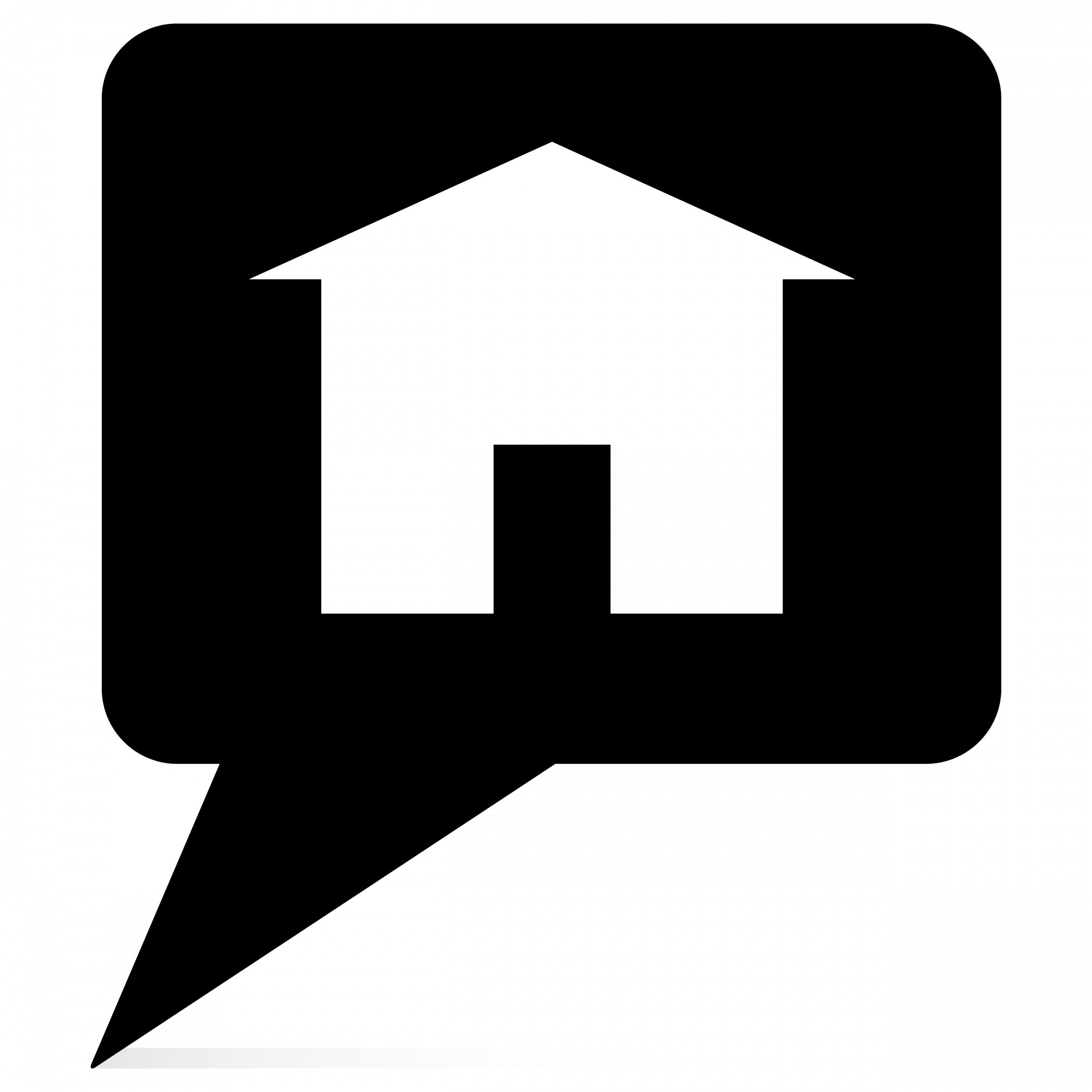 CoC Requirements
Data Management
CoC Funding Application
System Planning
Operations
[Speaker Notes: Introductory Guide to the Continuum of Care (CoC) Program (hudexchange.info) https://files.hudexchange.info/resources/documents/CoCProgramIntroductoryGuide.pdf]
CoC Operations
Membership andMeetings
Members should include:
Nonprofit homeless assistance providers
Victim service providers
Faith-based organizations
Governments
Businesses 
Advocates
Public housing agencies
School districts
Social service providers
Mental health agencies
Hospitals
Universities
Affordable housing developers
Law enforcements
Organizations that serve veterans 
Individuals experiencing and previously experiencing homelessness
Hold at least semi-annual membership meetings
Issue a public invitation for new members from within the CoC’s geographic area at least annually
System Operations
Adopt and follow a written process to select a board to act on behalf of the Continuum of Care. 
Process must be reviewed, updated, and approved by the CoC at least once every 5 years
Appoint additional committees, subcommittees, or work groups 
In consultation with the collaborative applicant and the HMIS Lead, develop, follow, and update annually a governance charter, which will include all procedures and policies needed to comply with the Interim Rule
The Governance Charter
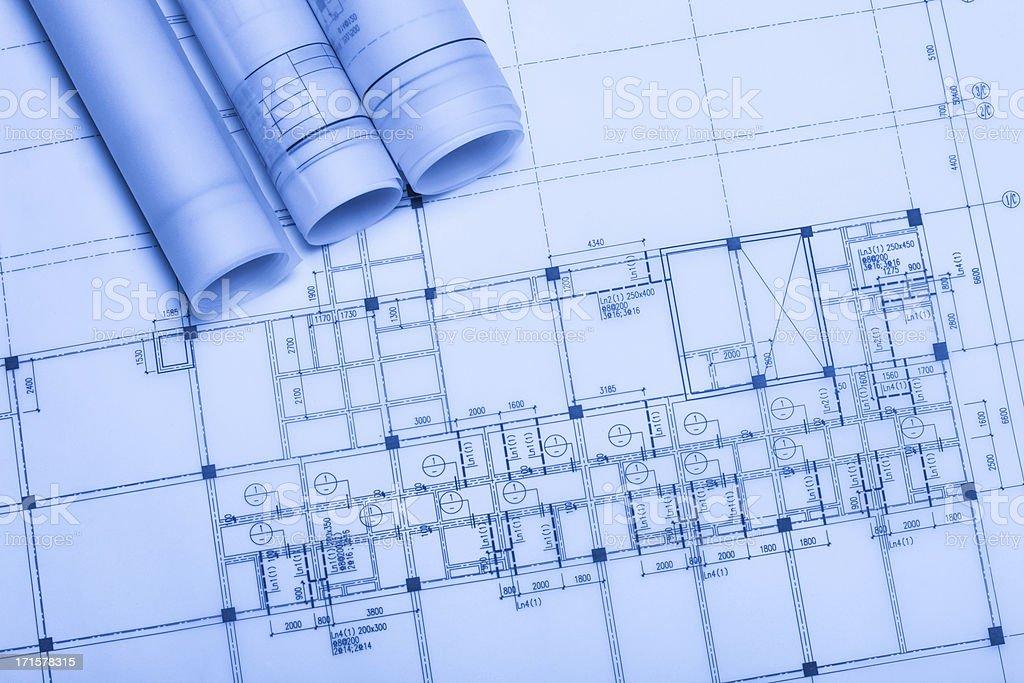 Details the functions of the CoC board, the CoC’s committee structure and roles, staff roles, and the process for amending the charter. 
Think of it as the blueprint for how the CoC works.
Governance charter must include: 
Policies and procedures to carry out CoC responsibilities (directly or by reference).
Code of conduct
Conflict of Interest/Recusal process for Board members
Written Standards for CoC Assistance
CoC must work with ESG recipient(s) to develop written standards for providing CoC assistance: Standards of Administration of Assistance
Eligibility policies and procedures
Determining and prioritizing eligible persons for TH, RRH, and PSH resources (consistent with coordinated assessment protocols)
Determining levels of RRH assistance and participant rent contribution (across projects)
Additional standards for designated high-performing community (HPC)
Coordinated Entry
CoC must establish and operate a Coordinated Entry (CE) system, in consultation with ESG recipient(s):
Must provide an initial, comprehensive assessment of needs of individuals/families requesting assistance
Must cover the full CoC geographic area
Must be accessible and well-advertised to individuals/families seeking assistance
17-01CPDN.PDF (hud.gov)
[Speaker Notes: 17-01CPDN.PDF (hud.gov) 
https://www.hud.gov/sites/documents/17-01CPDN.PDF]
Performance Expectations and Monitoring
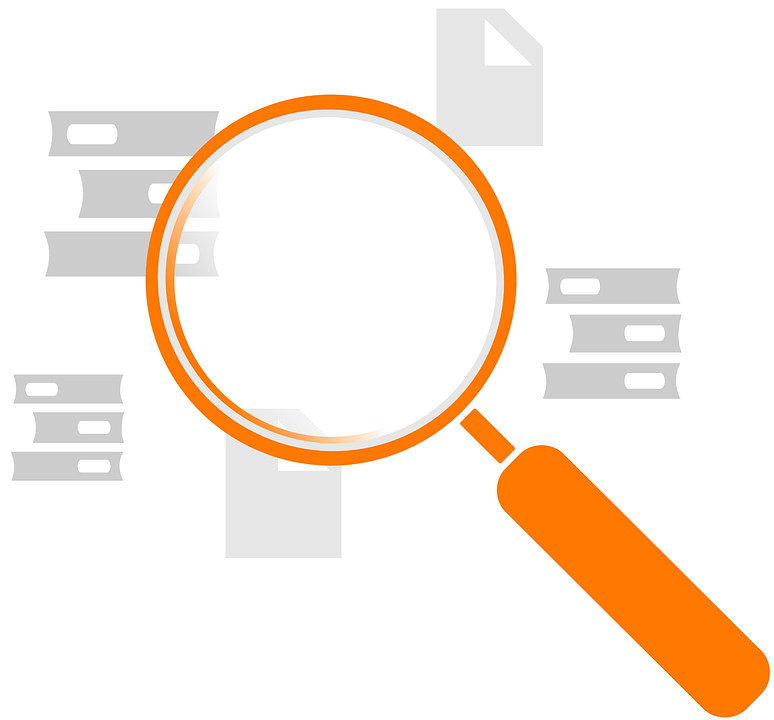 Consult with recipients and subrecipients to establish performance targets appropriate for population and program type
Monitor recipient and subrecipient performance, evaluate outcomes, and take action against poor performers
HUD monitoring:
HUD monitors CoC recipients and subrecipients
HUD does not “monitor” CoCs as a whole (although overall CoC performance can impact NOFO application decisions) or CoC governing bodies
[Speaker Notes: CPD Monitoring Handbook (6509.2) | HUD.gov / U.S. Department of Housing and Urban Development (HUD)
https://www.hud.gov/program_offices/administration/hudclips/handbooks/cpd/6509.2 

Useful tools for monitoring: 
Annual Performance Reports (APR)
Coordinated entry enrollment monitoring
Homeless Management Information System (HMIS) federal and local data elements
Align/coordinate monitoring practices across public and private funders
Site Visits
Participant feedback
Financial audits]
CoC-Level Record Keeping
Continuum of Care Records - Each collaborative applicant must keep the following documentation related to establishing and operating a CoC:
Evidence that the Board selected by the CoC meets the requirements of the Interim Rule
Evidence that the Continuum has been established and operated, including published agendas and meeting minutes, an approved Governance Charter that is reviewed and updated annually, a written process for selecting a board that is reviewed and updated at least once every 5 years, evidence required for designating a single HMIS for the Continuum, and monitoring reports of recipients and subrecipients;
Evidence that the Continuum has prepared the application for funds, including the designation of the eligible applicant to be the collaborative applicant.
Program-Level Record Keeping
In general, recipients and subrecipients must establish and maintain standard operating procedures for ensuring that CoC program funds are used in accordance with the requirements and must establish and maintain sufficient records to enable HUD to determine whether recipients and subrecipients are meeting the requirements
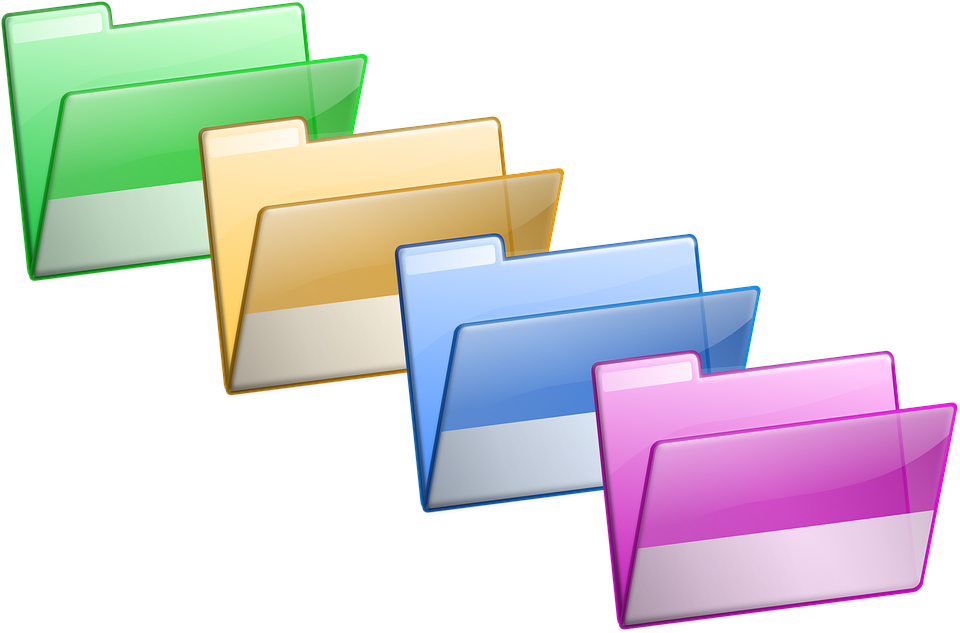 System Planning
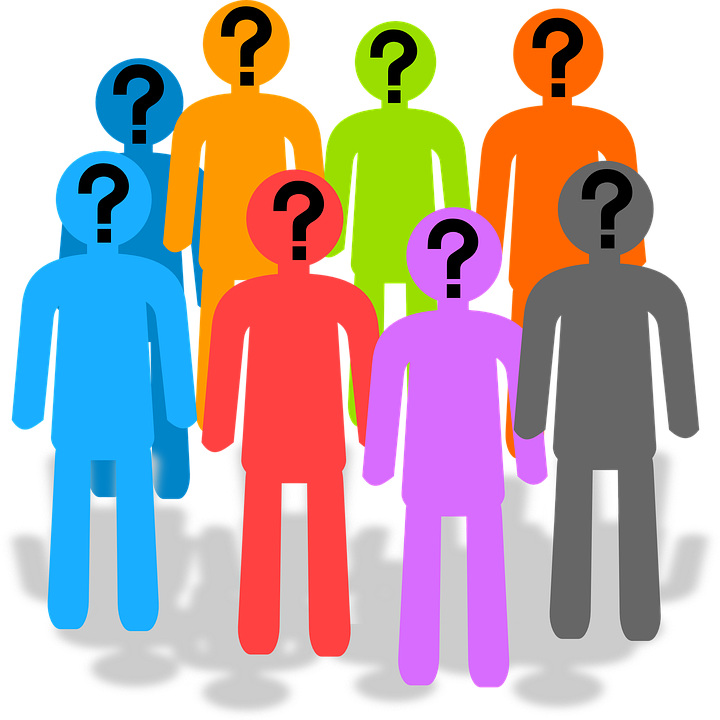 Point-in-Time Count
Plan and conduct point-in-time (PIT) count on a single night in January
Sheltered (annual) and unsheltered (biennial - odd numbered years). 
For unsheltered counts:
Must count through a census (compete coverage) or more sampling and extrapolation methods 
CoCs must be able to verify that the unsheltered homeless people identified in the count are unsheltered on the night designated for the count
CoCs must ensure that people are only counted once
[Speaker Notes: Point-in-Time Count and Housing Inventory Count - HUD Exchange 
https://www.hudexchange.info/programs/hdx/pit-hic/ 

Point in Time Count Methodology Guide: https://files.hudexchange.info/resources/documents/PIT-Count-Methodology-Guide.pdf]
Annual System Gaps Analysis
Conduct an annual gaps analysis of the homeless needs and services available within the geographic area
Coordination of System Services
Coordinating and implementing a comprehensive system to address the needs of the homeless population and subpopulations and persons experiencing a housing crisis within the CoC
ESG Consultation
Plan for allocation of ESG program funds
Report on and evaluate performance of ESG recipients/subrecipients
Key Elements of coordination:
Centralized/coordinated assessment
Consolidated Plan homelessness strategy and goals
Allocation of ESG funding
ESG performance standards
ESG subrecipient participation in HMIS
ESG and CoC Program written standards
CAPER
ESG Consolidated Annual Performance & Evaluation Report (CAPER)
Provide the information required to complete the Consolidated Plan(s) within the CoC
[Speaker Notes: Guide to Coordination and Collaboration for CoCs and Consolidated Plan Jurisdictions (hudexchange.info)

https://files.hudexchange.info/resources/documents/Coordination-and-Collaboration-for-CoCs-and-Consolidated-Plan-Jurisdictions.pdf]
Data Management
Homeless Management Information System (HMIS)
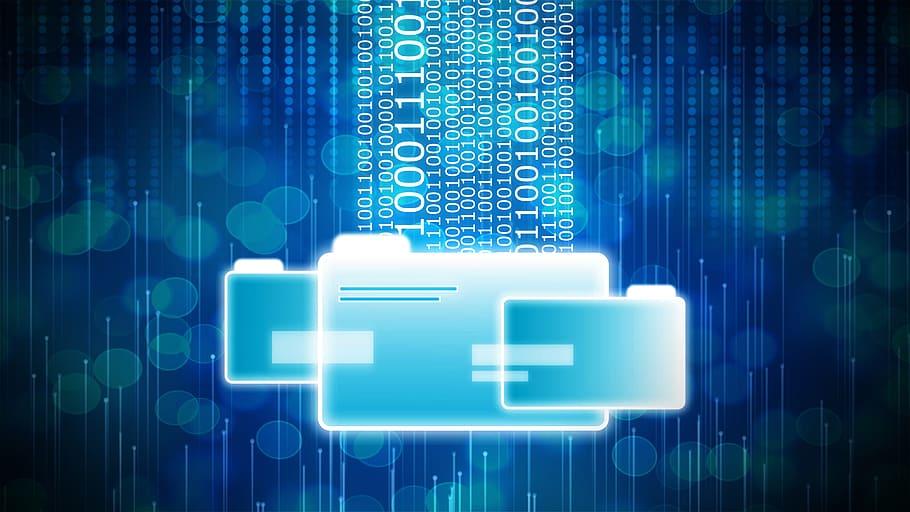 HMIS is a computer database used to collect client and project information. 
Aggregated HMIS data is used for data analysis across the entire system of services and should be used to make decisions about resource allocation, assess program and project performance, and set policy.
Each CoC must designate: 
A single HMIS system for geographic area. The HMIS software must comply with HUD's data collection, management, and reporting standards.
An HMIS lead. 
Single eligible applicant to manage the HMIS
Must be formalized through a written agreement
Only HMIS Leads may use grant funds for an HMIS component
The CoC is ultimately responsible for the HMIS and must ensure the Lead is meeting HUD requirements.
[Speaker Notes: HMIS: Homeless Management Information System - HUD Exchange 
https://www.hudexchange.info/programs/hmis/]
HMIS Participation and Compliance
The CoC is responsible for reviewing, revising, and approving a privacy plan, security plan, and data quality plan for the HMIS and ensuring consistent participation of recipients and subrecipients in the HMIS.
The CoC and the HMIS Lead work together to establish, support, and manage the HMIS in a manner that meets HUD’s standards for data quality, privacy, and security;
HMIS Lead develops & monitors Policies and Procedures for organizations participating in HMIS
The Lead enters into written HMIS End User agreements with each organization that participates in and contributes data to the HMIS
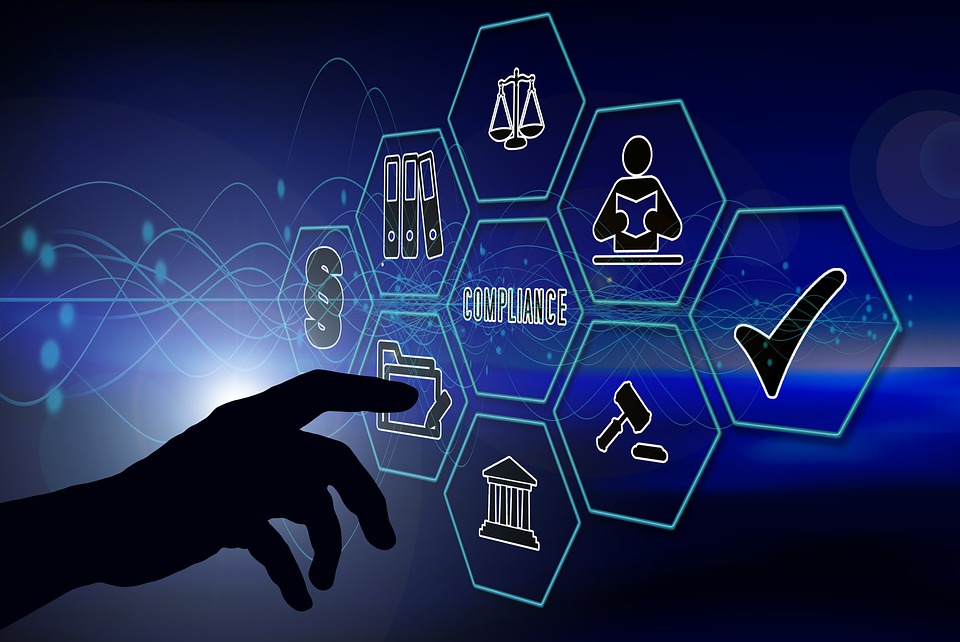 Federal Reporting Requirements
SPM - System Performance Measures
HUD developed seven system-level performance measures to help communities gauge their progress in preventing and ending homelessness. The purpose of these measures is to provide a more complete picture of how well a community is preventing and ending homelessness.
LSA - Longitudinal Systems Analysis 
The LSA report provides HUD and CoCs with critical information about how people experiencing homelessness use their system of care.  The data contains community-level information on people and households served by continuum projects over the course of one year.
PIT - Point-in-Time Count
The Point-in-Time (PIT) count is a count of sheltered and unsheltered people experiencing homelessness on a single night in January.
HIC - Housing Inventory Count
The Housing Inventory Count (HIC) is a point-in-time inventory of provider programs within a Continuum of Care that provide beds and units dedicated to serve people experiencing homelessness categorized by five Program Types: Emergency Shelter; Transitional Housing; Rapid Re-housing; Safe Haven; and Permanent Supportive Housing.
[Speaker Notes: System Performance Measures - HUD Exchange  
https://www.hudexchange.info/programs/coc/system-performance-measures/#guidance 

Longitudinal Systems Analysis (LSA) - HUD Exchange
https://www.hudexchange.info/homelessness-assistance/LSA/ 

Point-in-Time Count and Housing Inventory Count - HUD Exchange 
https://www.hudexchange.info/programs/hdx/pit-hic/]
CoC Funding Application
CoC Program NOFO
Each year, HUD makes CoC Program funds available through a Notice of Funding Opportunity (NOFO):
Funding for eligible housing and service projects.
Funding for CoC planning
Collaborative Applicant submits CoC Consolidated Application as part of the competition
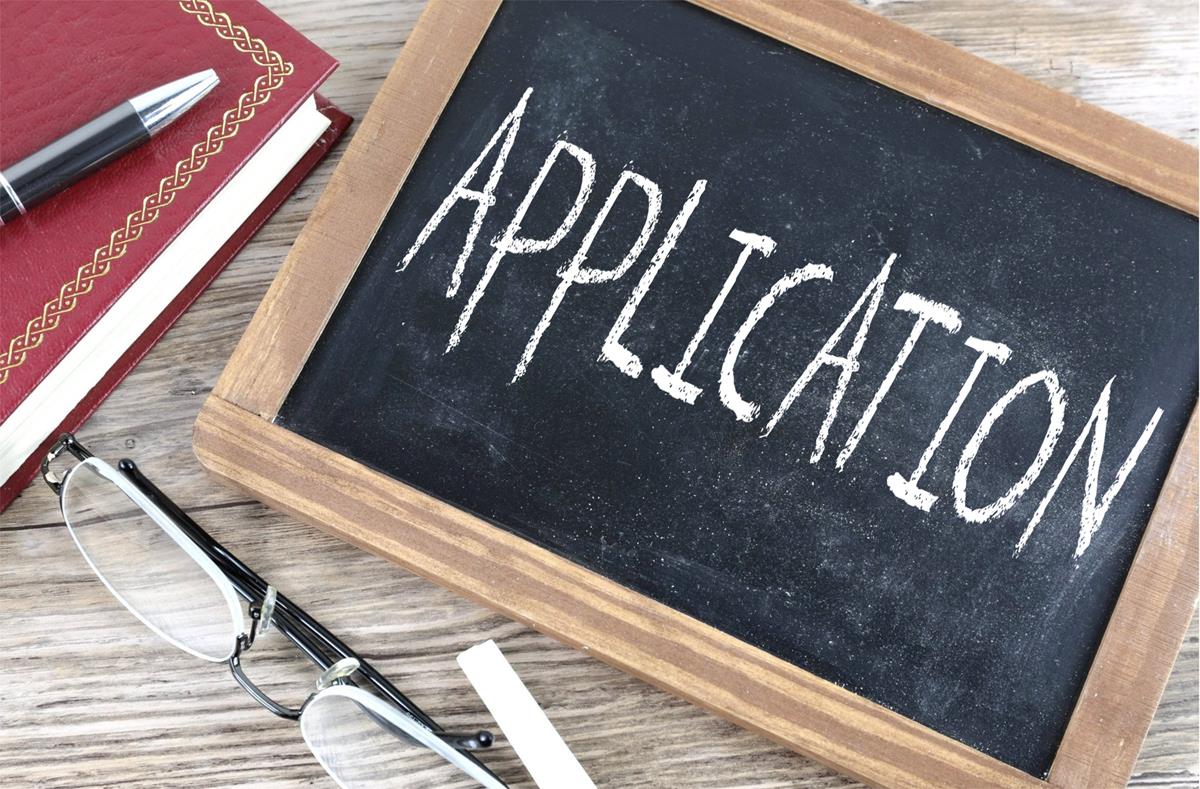 [Speaker Notes: e-snaps : CoC Program Applications and Grants Management System - HUD Exchange
https://www.hudexchange.info/programs/e-snaps/]
Application for CoC NOFO Funds
CoC responsibilities:
Set funding priorities
Facilitate collaborative process for development of applications
Approve annual submission of applications
Designate an eligible applicant as the Collaborative Applicant to apply on the CoC’s behalf
Collaborative Applicant responsibilities:
Prepares and submit the collaborative application to HUD
Applies for the planning grant on behalf of the CoC
Participates in the development of the governance charter
Rating and Ranking Process
Project applications submitted to the CoC as part of the CoC Consolidated Application must be reviewed and either accepted and ranked, approved, or rejected by the CoC.
CoCs use objective, performance-based scoring criteria and selection priorities that are approved by the CoC to determine the extent to which each project addresses HUD's policy priorities
CoCs can reallocate funds to new projects whenever reallocation would improve outcomes and reduce homelessness
CoCs must publicly post the written procedures that describe the project-level review and ranking process
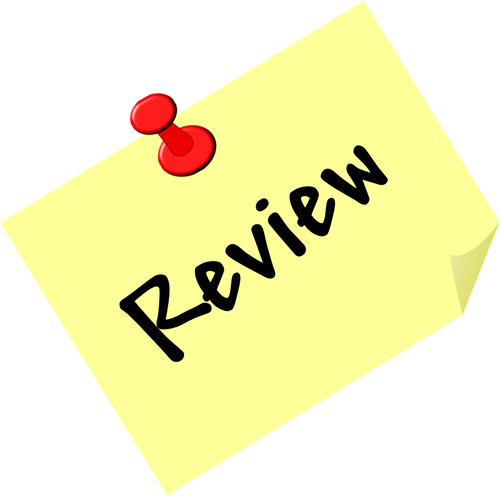 [Speaker Notes: CoC Program Project Rating and Ranking Tool - HUD Exchange
https://www.hudexchange.info/resource/5292/project-rating-and-ranking-tool/]
CoC Roles & Responsibilities
CoC Roles
Governing Board
Collaborative Applicant
HMIS Lead
Membership
CoC Committees
CoC Staff
Persons with Lived Experience
Governing Board
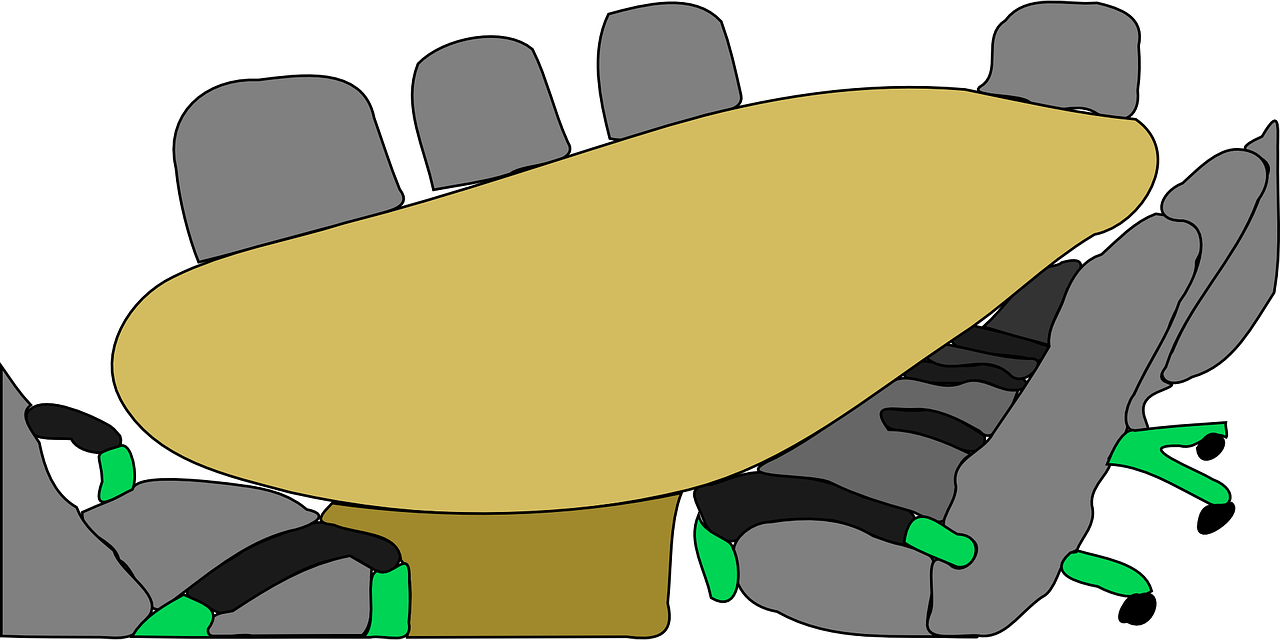 In General
Must be established by CoC to act on its behalf.
What the CoC means by “on its behalf” must be specified in the CoC governance charter.
Has no responsibilities except those designated and/or authorized in the governance charter.
The Board is a subset of the CoC. Part of the larger whole, which is meant to be representative for all. 
HUD does not prescribe how the responsibilities of the CoC are carried out.
Governing Board Responsibilities
The CoC Board is the main decision-making body for the CoC

Oversees all the work of the CoC
Governs, but much of the work happens through Committees/Workgroups
Approves written standards for CoC/ESG programs
Approves ranked list of CoC project applications
Approves CoC policy and procedures for coordinated entry
Establishes Committees and workgroups
Sets CoC goals and/or priorities
Committees will create the targets to achieve the goal
Selection of Board Members
Must be representative of relevant organizations and of projects serving homeless subpopulations 
Must include at least one individual who is currently or has previously experienced homelessness
Representation should be inclusive and consistent with community demographics and population of persons experiencing homelessness within the community
Members must be selected using a process defined in writing, including term limits
Written process must be reviewed, updated, and approved by the CoC at least once every 5 years
Annual Governance Charter Review
Governance charter must be:
Developed in consultation with the Collaborative Applicant and HMIS Lead
Reviewed and updated annually
Adopted by full CoC membership at least every five years
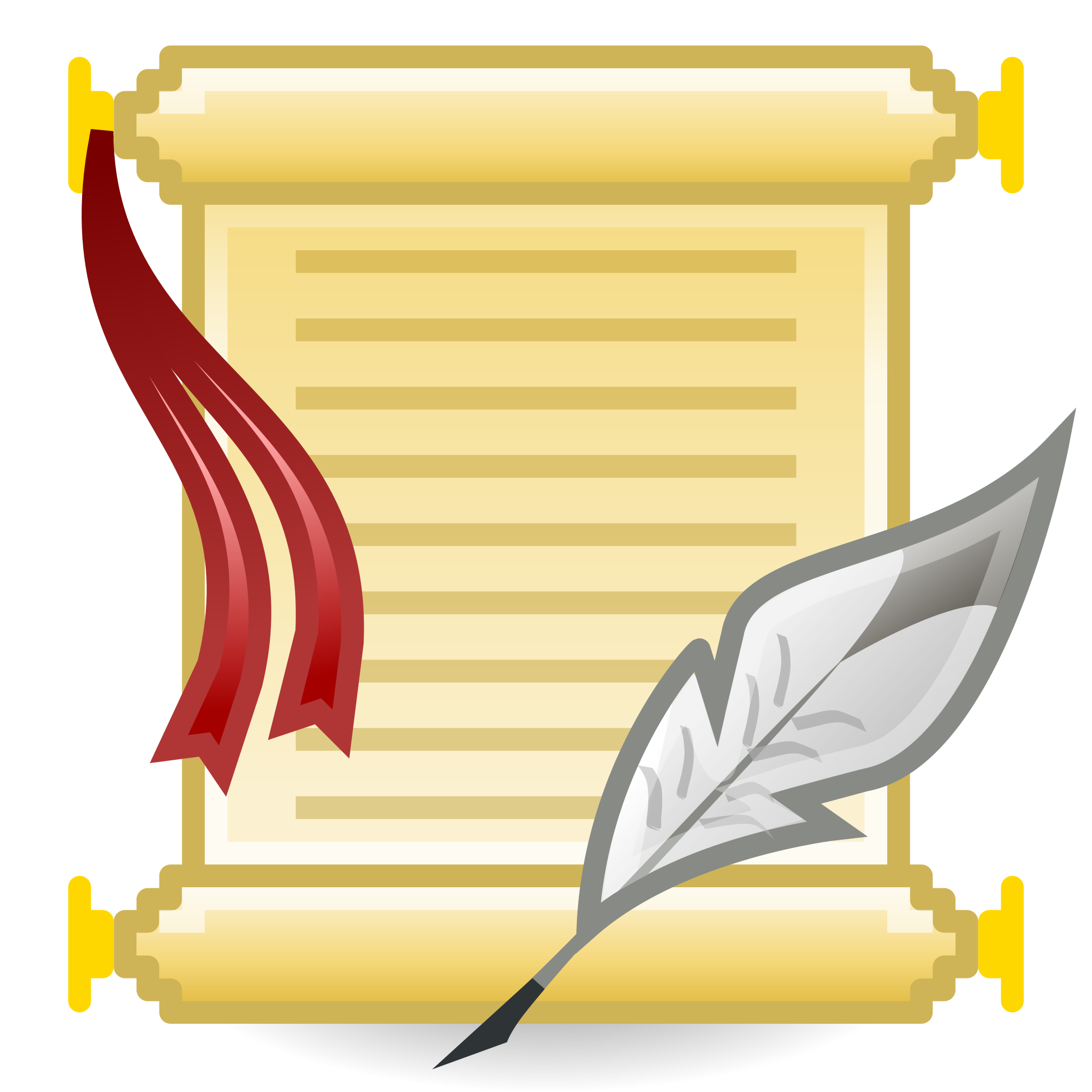 Conflict of Interest
Members must follow code of conduct, conflict of interest, and recusal process
Conflict of interest should be outlined in the Governance Charter
Providers who sit on the CoC board should recuse themselves from the CoC funding decisions and NOFO process
All board members should sign a conflict of interest policy outlining these expectations, declaring any and all conflicts
System Evaluation
Homeless Response
Coordinated Entry
Collaborative Applicant
HMIS Software Solution
HMIS Lead
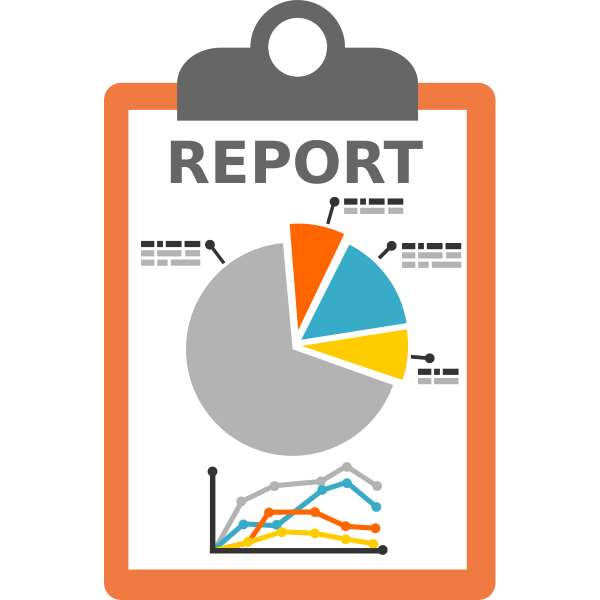 Collaborative Applicant
In General
Collaborative Applicant is designed by the CoC
Unless granted additional responsibilities by the CoC that are documented in the governance charter, the collaborative applicant’s sole responsibility is to:
Compile and submit the annual application to HUD for CoC Program funds
Apply for CoC Planning funds on behalf of the CoC
Can serve as “lead agency” for staff support of all CoC functions
CoC Application
Responsibilities of the collaborative applicant:
Prepares and submit the CoC Consolidated Application to HUD as part of the competition
Applies for the planning grant on behalf of the CoC
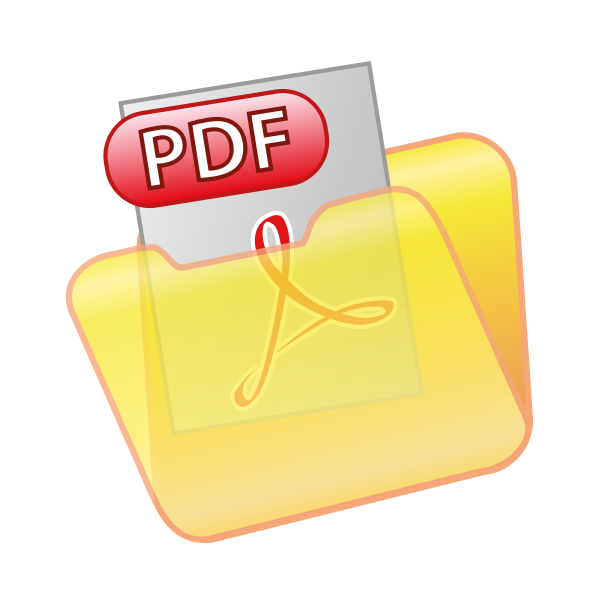 Collaborative Applicant’s Relationship to the CoC
Acts on behalf of the CoC when applying to HUD for grants
All NOFO application activities and preparation may be conducted by staff of the CoC or the CA
All responsibilities assigned to the Collaborative Applicant must be documented in the CoC’s Governance Charter
CoC must approve before the entire consolidated application is submitted by the Collaborative Applicant
The CoC retains its duties related to planning and prioritizing need
HMIS Lead
In General
The HMIS Lead is the entity which manages a CoC’s HMIS on behalf of the CoC. 
While the CoC retains ultimate authority and responsibility for HMIS, the HMIS Lead is generally responsible for HMIS implementation which includes:
Administration
Management
Operation 
Provide end user training
Meet reporting requirements for funders
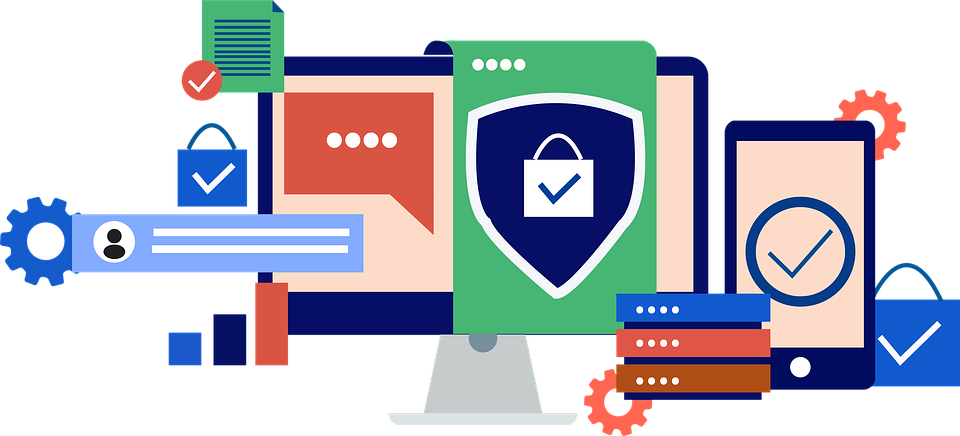 [Speaker Notes: HMIS Lead Series - HUD Exchange 
https://www.hudexchange.info/resource/6261/hmis-lead-series/]
Additional Responsibilities
Create the privacy plan related to HMIS data in conjunction with CoC data leadership.
Ensure the CoC’s HMIS Policies & Procedures include provision related to data security.
Assist the CoC with developing an appropriate plan for monitoring the records and data collection practices of participating agencies.
The Interim Rule requires the CoC to “ensure consistent participation of recipients and subrecipients in the HMIS.”
Ensure that HMIS can generate system- and project-level reports required by HUD and other federal funding partners.
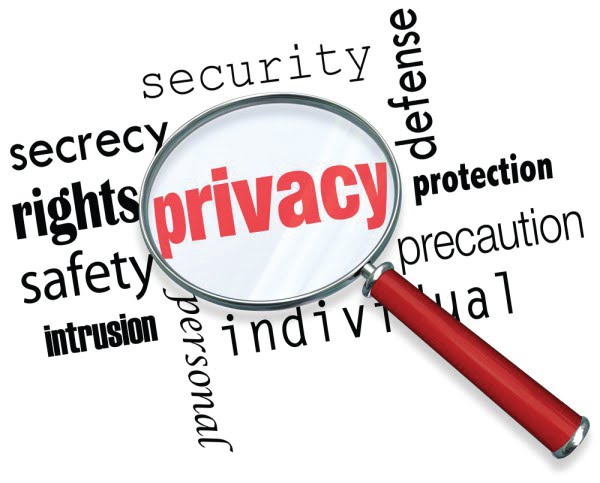 [Speaker Notes: 2004 Data and Technical Standards: https://www.hudexchange.info/resource/1318/2004-hmis-data-and-technical-standards-final-notice/ 

Chapter 2 of CE Management and Data Guide: https://files.hudexchange.info/resources/documents/coordinated-entry-management-and-data-guide.pdf 

HMIS Lead Series: HMIS Lead Standards (hudexchange.info) 
https://files.hudexchange.info/resources/documents/HMIS-Lead-Standards.pdf]
CoC Membership, Committees, Staff, and People with Lived Experience
Role of CoC Members
A CoC is established by representatives of relevant organizations within a geographic area to carry out the responsibilities set forth in the CoC program interim rule.
Membership should demonstrate a community wide commitment to ending and preventing homelessness.
CoC-funded agencies must comply with the requirements of their grants, NOFA/NOFO under which they were funded, and participate in HMIS and Coordinated Entry.
Role of Committees
A good CoC has working groups or committees that manage the activities of the CoC in a diverse and structured manner. 
Roles and responsibilities are clearly defined, and safeguards are in place to protect against potential conflicts of interest.
Committee and Working Group examples:
Governance committee
HMIS Governance
Equity Committee
Lived experience committee
Project application rating and ranking
Quality Improvement/ Performance evaluation
Additional committees, subcommittees, or work groups as needed
Role of CoC Staff
Manage CoC calendar (full membership, CoC Board, committee meetings)
Support agenda development, email with attendees, record attendance, take notes, circulate to leaders for review, send out, schedule needed follow-up 
Remain aware of changing HUD priorities and requirements, keep CoC and other partners informed, and facilitate community initiatives
Build and maintain relationships
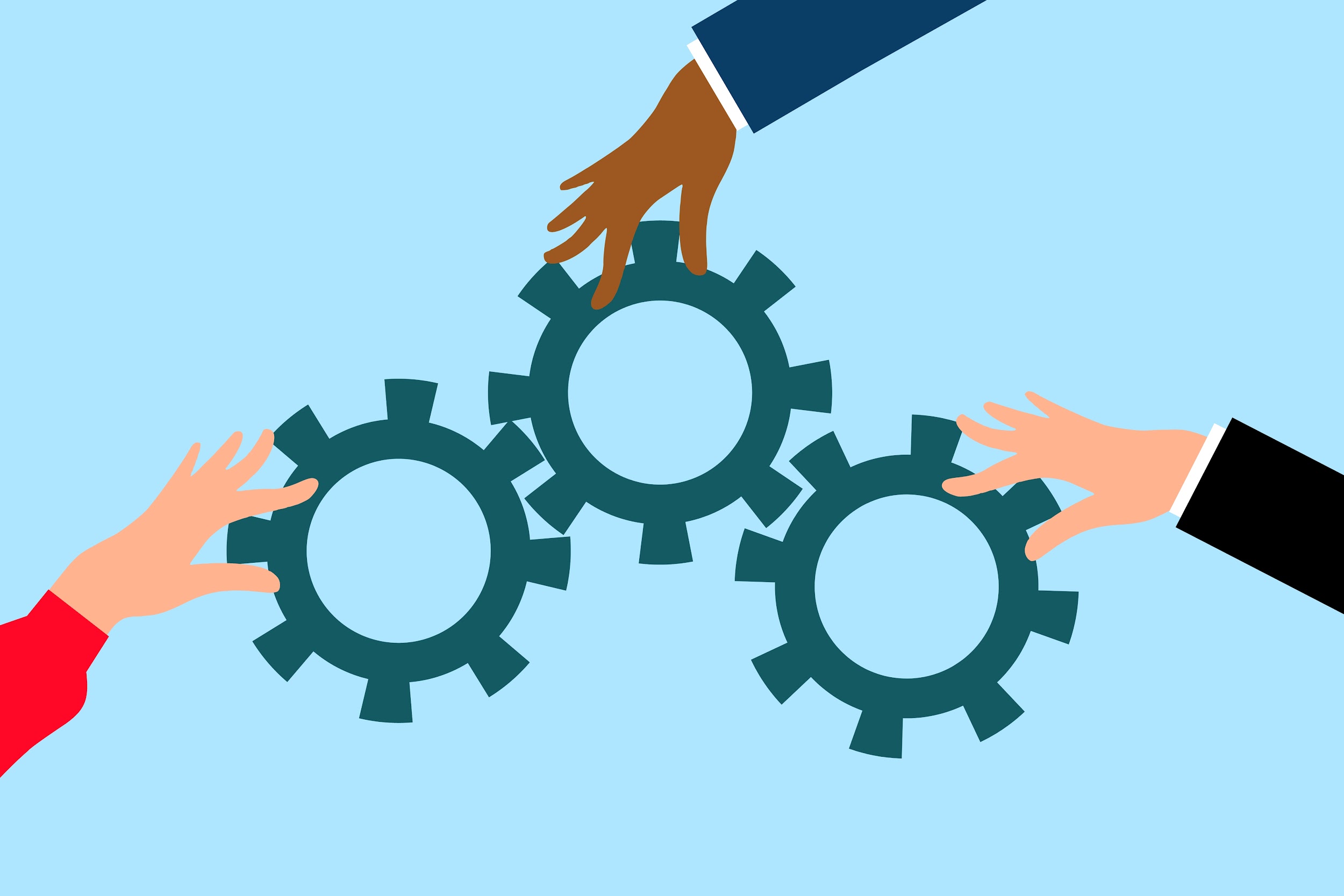 People with Lived Experience
CoC requirement: CoC Boards must include at least one individual currently or formerly experiencing homelessness (consumer)
In the 2021 NOFO, HUD incentivized communities with an opportunity for CoCs to enhance their NOFO application point totals by engaging with Persons with Lived Experience
Persons with lived experience must have experienced homelessness within the last 7 years or are currently program participants
Full points were available if there is more than one person engaged in local CoC planning and at least one person with lived experience came from an unsheltered situation
Working Together
How do the Roles fit Together?
Delegation of responsibilities: Authority may be delegated to the Governing Board, a committee, a workgroup, the Collaborative Applicant, the HMIS Lead, or another applicable entity as determined by the CoC.
Each community can define which entities make sense to take on responsibility for each of the obligations.
Clear roles and responsibilities should be outlined in the governance charter and updated regularly.
MOUs can further define the relationships between partners.
Q&A
Which questions weren’t answered?
CoC Structure
What is the process to set up a CoC?
How is a lead agency selected and what are their roles and responsibilities? 
Do we need an Advisory Board? What is the difference between an Advisory Board and an Executive Board?
Are there different ways to set up a CoC?
Funding
What funding sources is a CoC/CoC Board responsible for?
Should the CoC’s Performance Review monitor/evaluate state-funded programs?
How should funding be managed?
Which questions weren’t answered?
Roles & Responsibilities
What are the responsibilities of the Administrative Entity (Dept of Behavioral Health) vs. the Executive Board?
Operations
How many public meetings are we required to have?
Can we offer stipends for people experiencing homelessness to attend meetings?
Since our Collaborative Applicant is a County agency, should we ask County Council questions about policies that can impact their employees?
What do we do if we make an error?
What are common mistakes or errors by CoCs/Lead Agencies?
How often should trainings take place?
What other questions do you have?
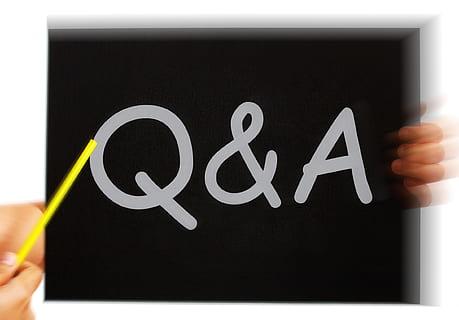 What’s Next?Identifying TA and Training Needs and Priorities
What feels most needed?
Required CoC-Level Documents
Governance Charter
Required Written Standards and Policies & Procedures
Coordinated Entry Policies & Procedures
Trainings/Resources
Potential topics:
More on CoC Requirements, Roles, and Responsibilities
Coordinated Entry (Requirements + Lake County System/P&Ps)
Who needs what?
Collaborative Applicant
HMIS Lead
Executive Committee
Subcommittees
Providers/Membership
What Else?